1
Chapter 1
The What and the Why of Statistics
The research process
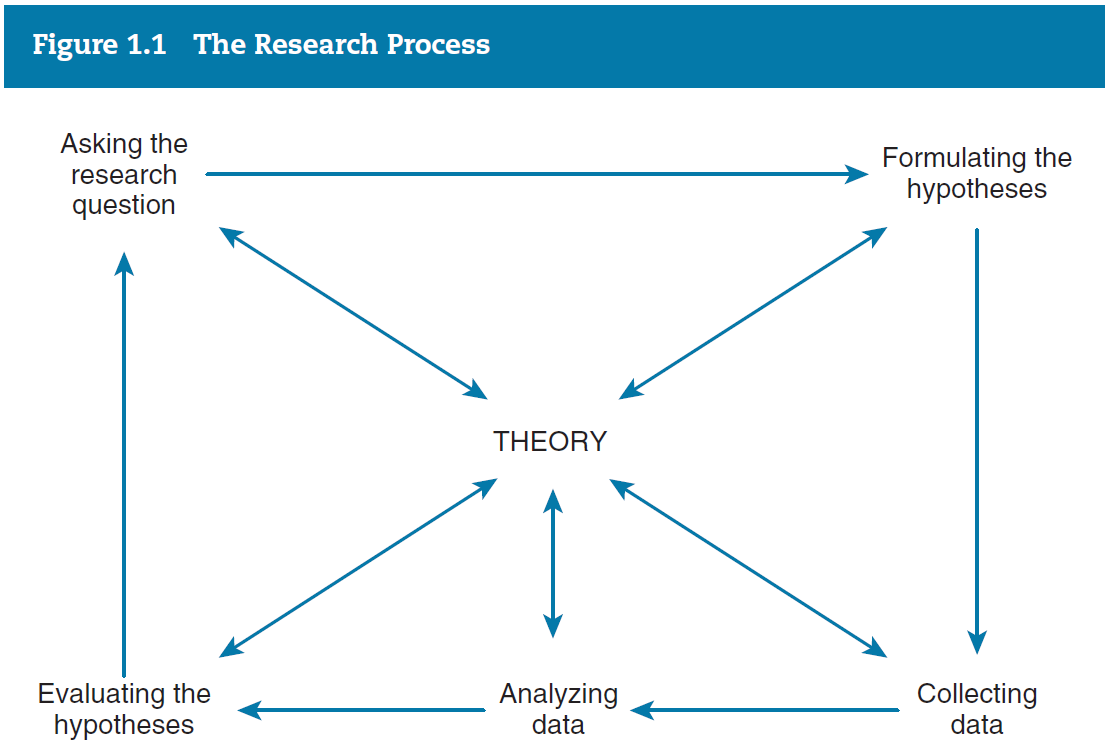 Frankfort-Nachmias, Social Statistics for a Diverse Society 8e. SAGE Publications, 2018.
3
Asking a research question
What is empirical research? 
Research based on information that can be verified by using our direct experience 
Cannot rely on reasoning, speculation, moral judgment, or subjective preference
Empirical: Are women paid less than men for the same types of work?”
Not empirical: Is racial equality good for society?
Frankfort-Nachmias, Social Statistics for a Diverse Society 8e. SAGE Publications, 2018.
4
The role of theory
A theory is a set of assumptions and propositions used by social scientists to explain, predict, and understand social phenomena. 
Social scientists use theory to attempt to establish a link between what we observe (the data) and our understanding of why certain phenomena are related to each other in a particular way
Frankfort-Nachmias, Social Statistics for a Diverse Society 8e. SAGE Publications, 2018.
5
The hypothesis
A statement predicting the relationship between two or more observable attributes
Subject to empirical verification
A statement of a relationship between characteristics that vary 
Variables
Frankfort-Nachmias, Social Statistics for a Diverse Society 8e. SAGE Publications, 2018.
6
Variable
A property of people or objects that takes on two or more values
Must include categories that are both exhaustive and mutually exclusive
Social class, age, gender, and income
Frankfort-Nachmias, Social Statistics for a Diverse Society 8e. SAGE Publications, 2018.
7
Units of analysis
The level of social life on which social scientists focus
Individual
Family
Organization
City
Frankfort-Nachmias, Social Statistics for a Diverse Society 8e. SAGE Publications, 2018.
8
Cause and effect
Three Criteria
The cause has to precede the effect in time
There has to be an empirical relationship between the cause and effect
This relationship cannot be explained by other factors
Frankfort-Nachmias, Social Statistics for a Diverse Society 8e. SAGE Publications, 2018.
9
Variables
Dependent
The variable to be explained
Independent
The variable expected to account for the dependent variable
Frankfort-Nachmias, Social Statistics for a Diverse Society 8e. SAGE Publications, 2018.
10
Variables
The dependent variable is always the property one is trying to explain
The object of the research
The independent variable usually occurs earlier in time than the dependent variable
The independent variable is often seen as influencing, directly or indirectly, the dependent variable
Frankfort-Nachmias, Social Statistics for a Diverse Society 8e. SAGE Publications, 2018.
11
Example
Hypothesis
People who attend church regularly are more likely to oppose abortion than people who do not attend church regularly
Frankfort-Nachmias, Social Statistics for a Diverse Society 8e. SAGE Publications, 2018.
12
Example hypothesis
Identify the variables
Independent = Church attendance
Dependent = Attitudes toward abortion
Frankfort-Nachmias, Social Statistics for a Diverse Society 8e. SAGE Publications, 2018.
13
Example hypothesis
Identify possible control variables
Gender
Age
Religious affiliation
Political party identification
Frankfort-Nachmias, Social Statistics for a Diverse Society 8e. SAGE Publications, 2018.
14
Example hypothesis
Are the causal arguments sound?
Frankfort-Nachmias, Social Statistics for a Diverse Society 8e. SAGE Publications, 2018.
15
Collecting data
Researchers must decide
How to measure the variables of interest
How to select the cases for the research
What kind of data collection techniques to use
Frankfort-Nachmias, Social Statistics for a Diverse Society 8e. SAGE Publications, 2018.
16
Levels of measurement
Nominal
Ordinal
Interval-Ratio
Frankfort-Nachmias, Social Statistics for a Diverse Society 8e. SAGE Publications, 2018.
17
Nominal
Numbers or other symbols are assigned to a set of categories for the purpose of naming, labeling, or classifying the observations. Nominal categories cannot be rank-ordered
Political party 
Religion
Race
Frankfort-Nachmias, Social Statistics for a Diverse Society 8e. SAGE Publications, 2018.
18
Ordinal
Nominal levels that can be ranked from low to high
Social class
Upper
Middle
Working
Frankfort-Nachmias, Social Statistics for a Diverse Society 8e. SAGE Publications, 2018.
19
Interval-ratio
All cases are expressed in the same units 
Age
Income
SAT scores
Ratio variables
Natural zero point
Frankfort-Nachmias, Social Statistics for a Diverse Society 8e. SAGE Publications, 2018.
20
Cumulative property
Variables that can be measured at the interval-ratio level of measurement can also be measured at the ordinal and nominal levels
Variables that are measured at the nominal and ordinal levels can’t be measured at higher levels
Frankfort-Nachmias, Social Statistics for a Diverse Society 8e. SAGE Publications, 2018.
21
Cumulative property
Exception
Dichotomous variables
Because there are only two possible values for a dichotomy, we can measure it at the ordinal or the interval-ratio level 
There is no way to get them out of order
More powerful variable
Frankfort-Nachmias, Social Statistics for a Diverse Society 8e. SAGE Publications, 2018.
22
Variables
Discrete
Variables that have a minimum-sized unit of measurement which cannot be sub-divided
The number of children per family
Frankfort-Nachmias, Social Statistics for a Diverse Society 8e. SAGE Publications, 2018.
23
Variables
Continuous
Variables that can theoretically can take on all possible numerical values in a given interval
Length
Frankfort-Nachmias, Social Statistics for a Diverse Society 8e. SAGE Publications, 2018.
24
Analyzing data
Population
The total set of individuals, objects, groups, or events in which the researcher is interested
Sample
A relatively small subset selected from a population
Frankfort-Nachmias, Social Statistics for a Diverse Society 8e. SAGE Publications, 2018.
25
Analyzing data
Descriptive statistics
 Procedures that help us organize and describe data collected from either a sample or a population
Inferential statistics
 The logic and procedures concerned with making predictions or inferences about a population from observations and analyses of a sample
Frankfort-Nachmias, Social Statistics for a Diverse Society 8e. SAGE Publications, 2018.
26
Key terms
Data
Dependent Variable
Descriptive Statistics
Dichotomous Variable
Empirical Research
Hypothesis
Independent Variable
Inferential Statistics
Interval-ratio
Measurement
Nominal Measurement
Frankfort-Nachmias, Social Statistics for a Diverse Society 8e. SAGE Publications, 2018.
27
Key terms
Ordinal Measurement
Population
Research Process
Sample
Statistics
Theory
Unit of Analysis
Variable
Frankfort-Nachmias, Social Statistics for a Diverse Society 8e. SAGE Publications, 2018.
28